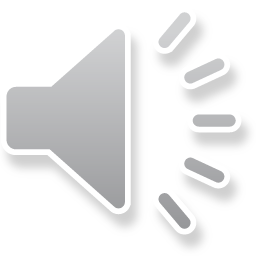 CM1-CM2 Ecole Bucaille
E. LefebvreMA. Warner
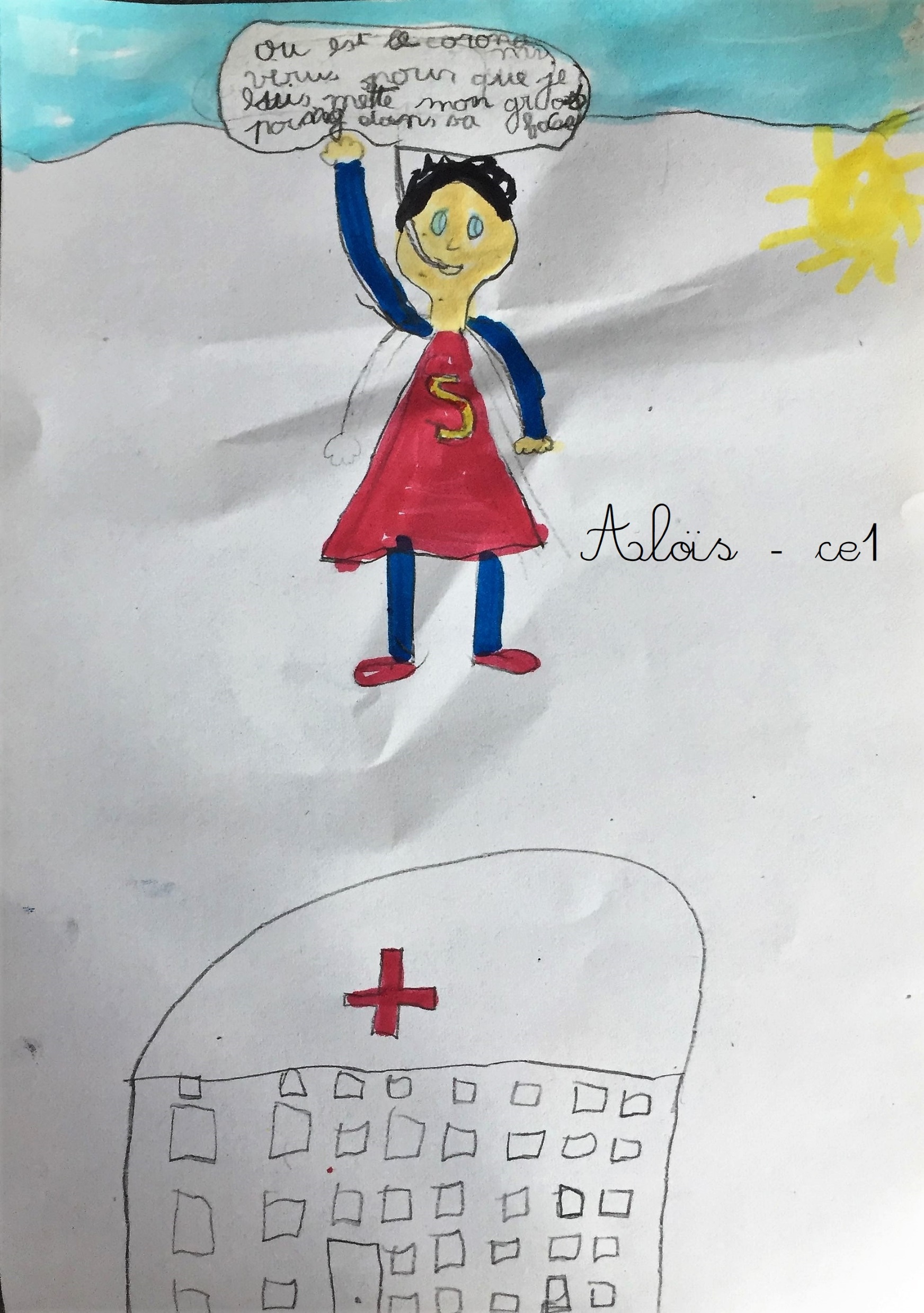 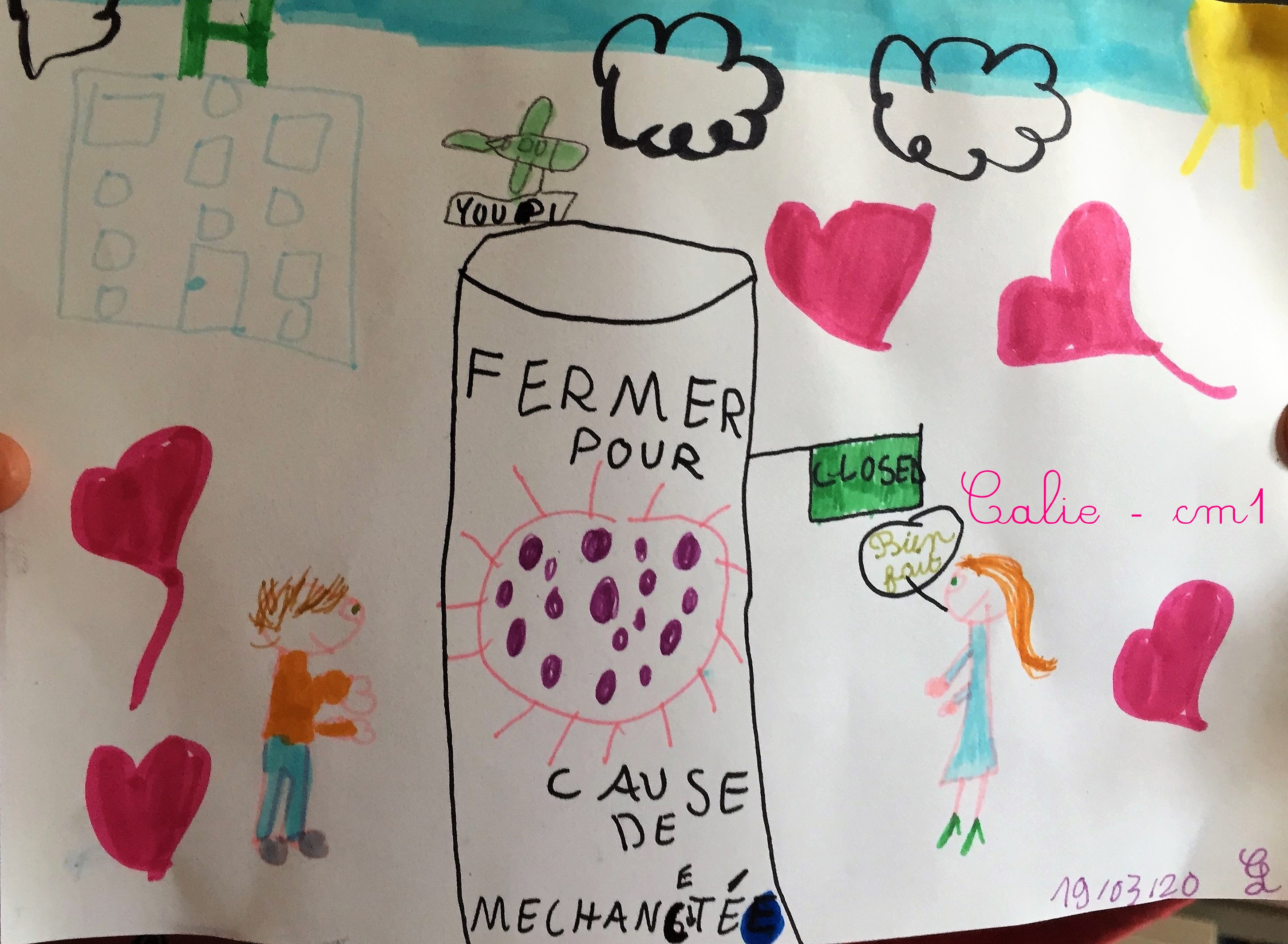 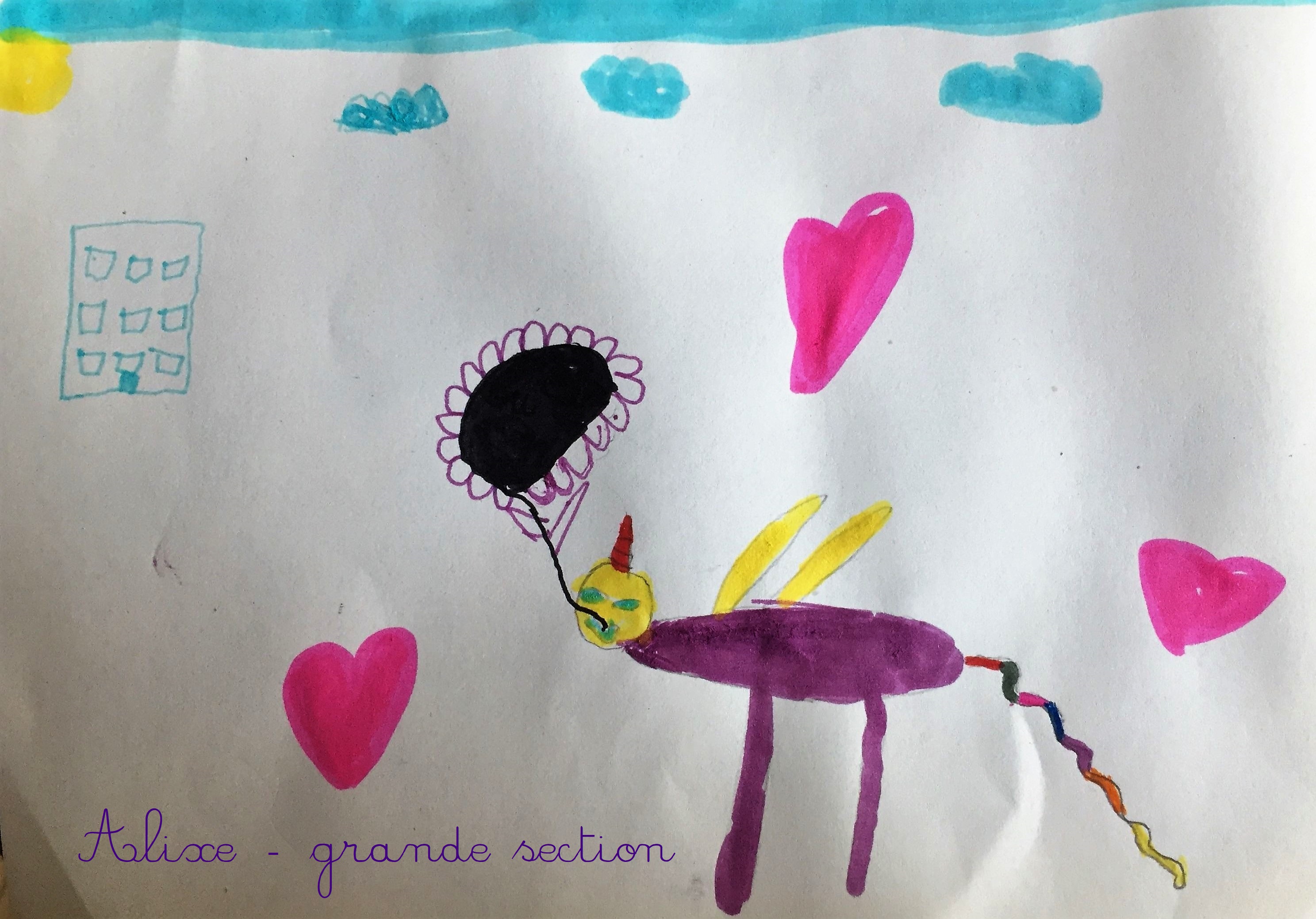 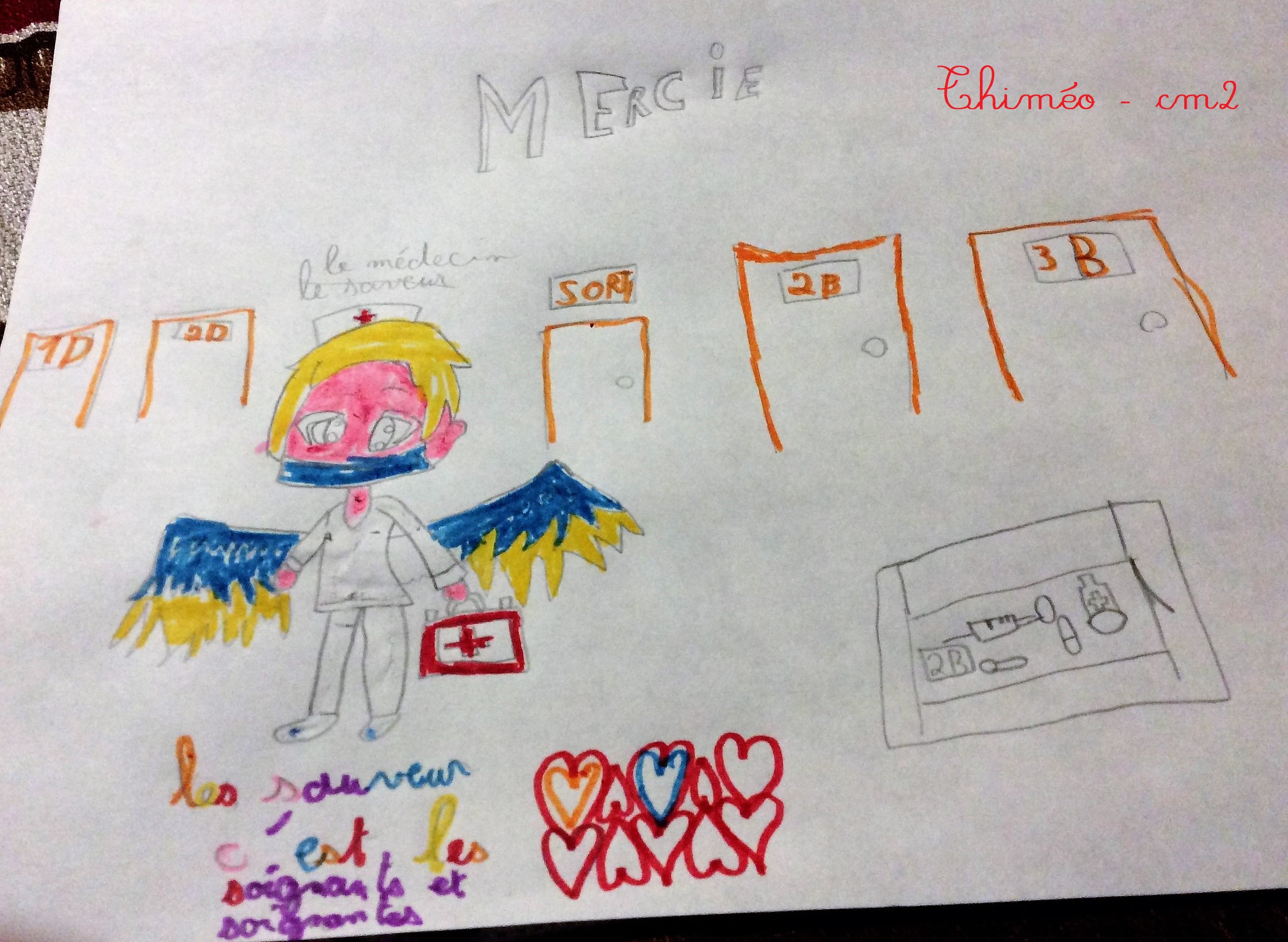 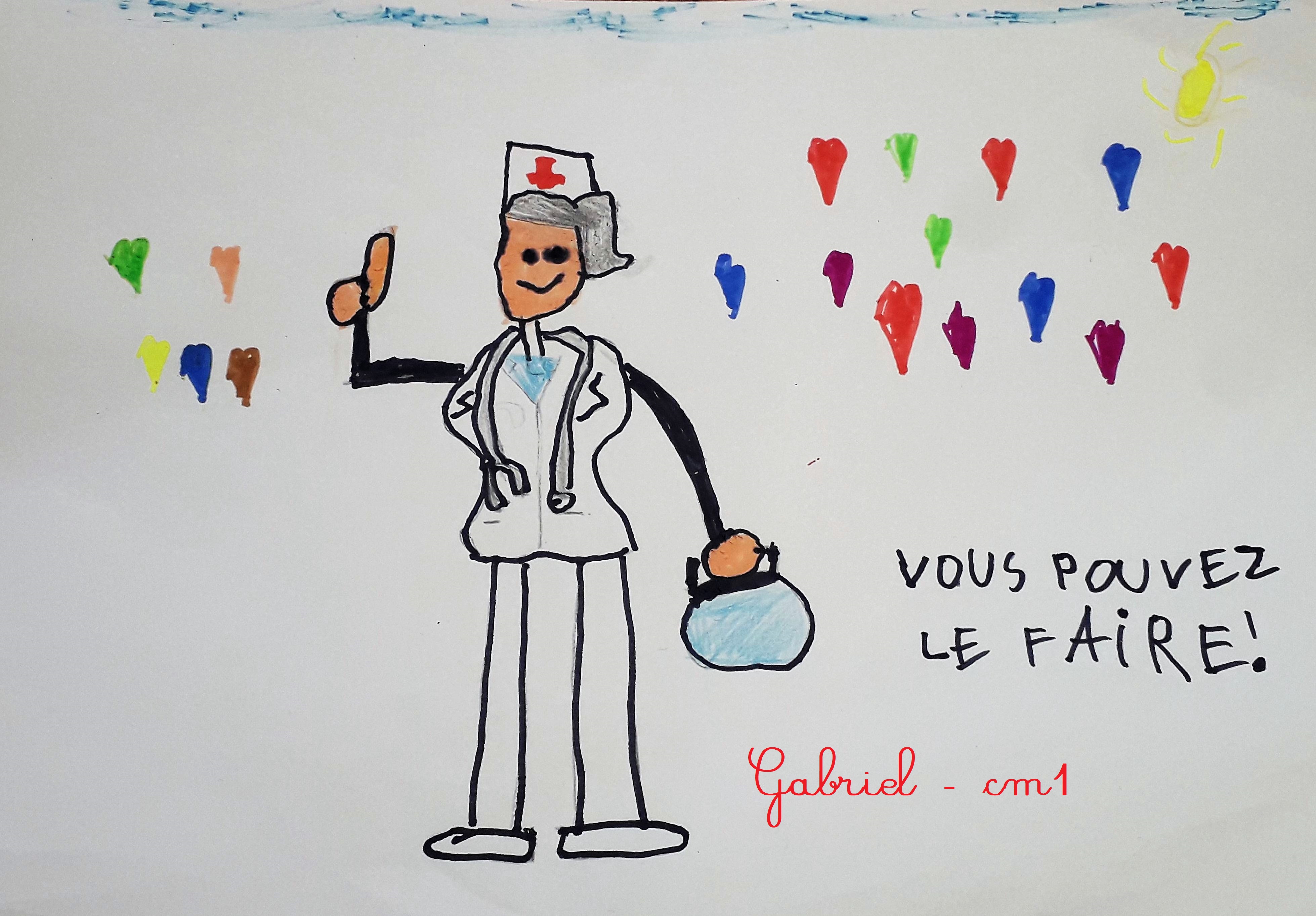 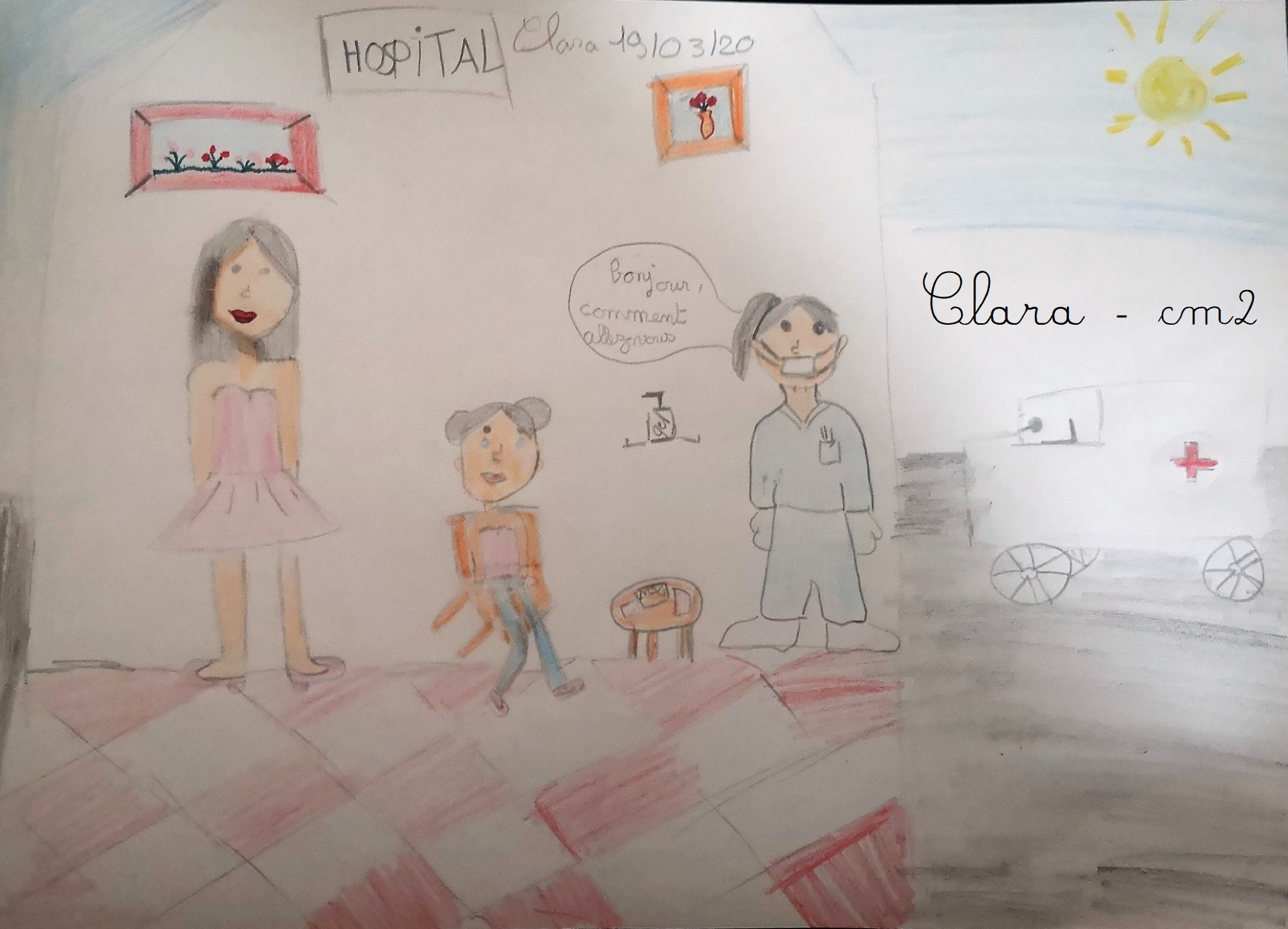 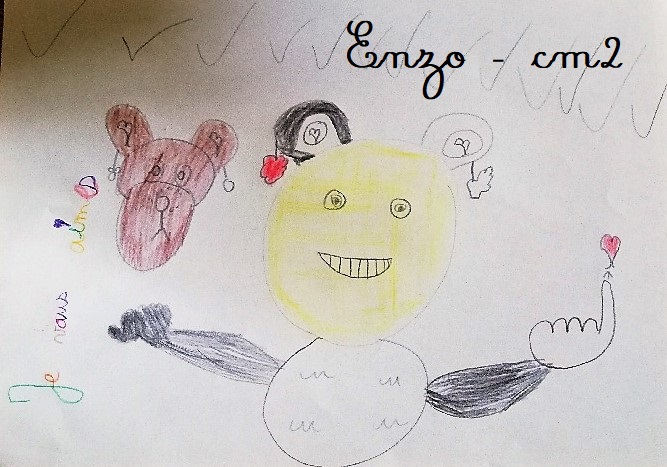 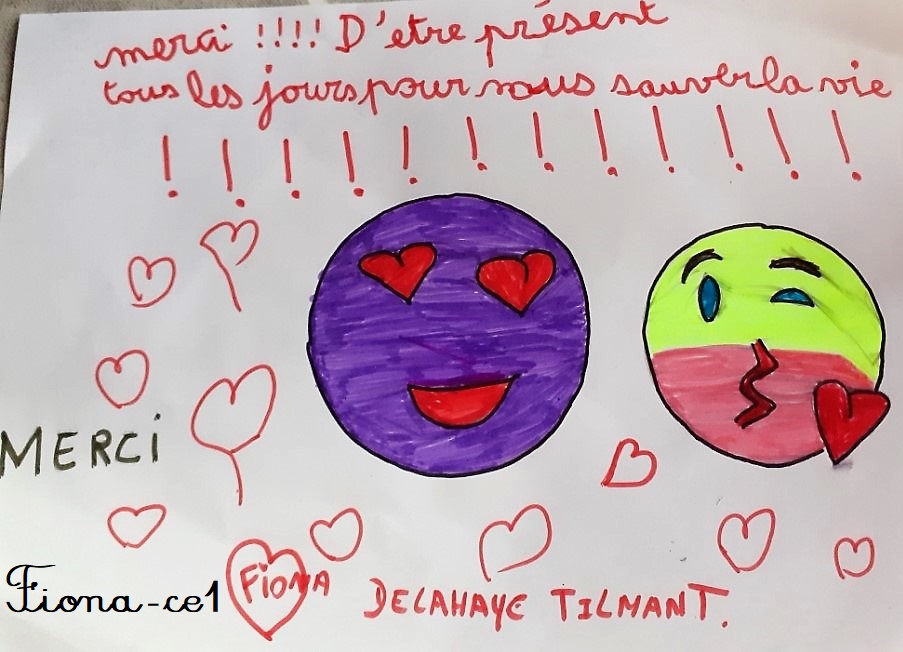 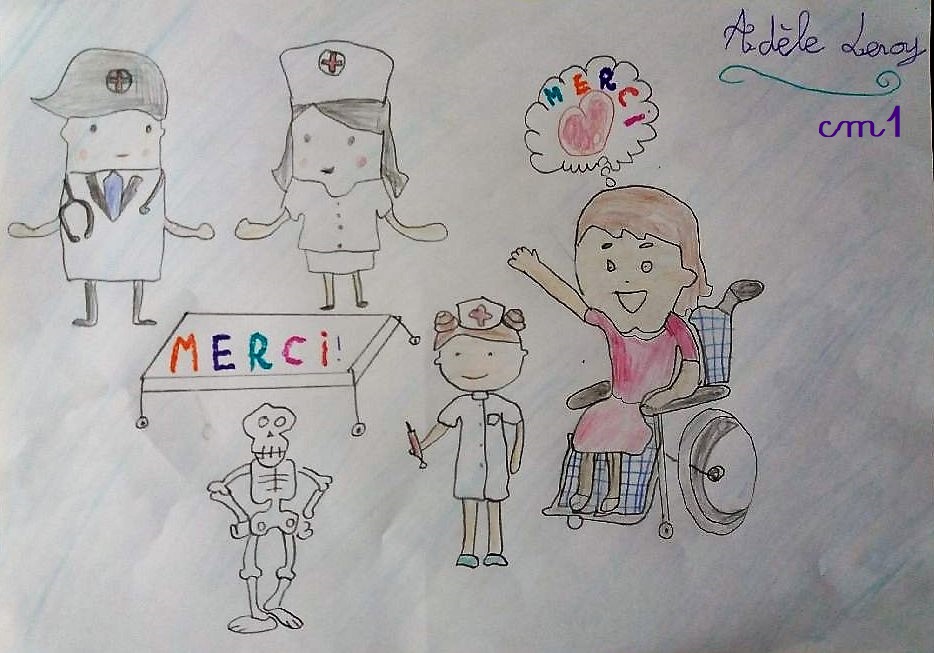 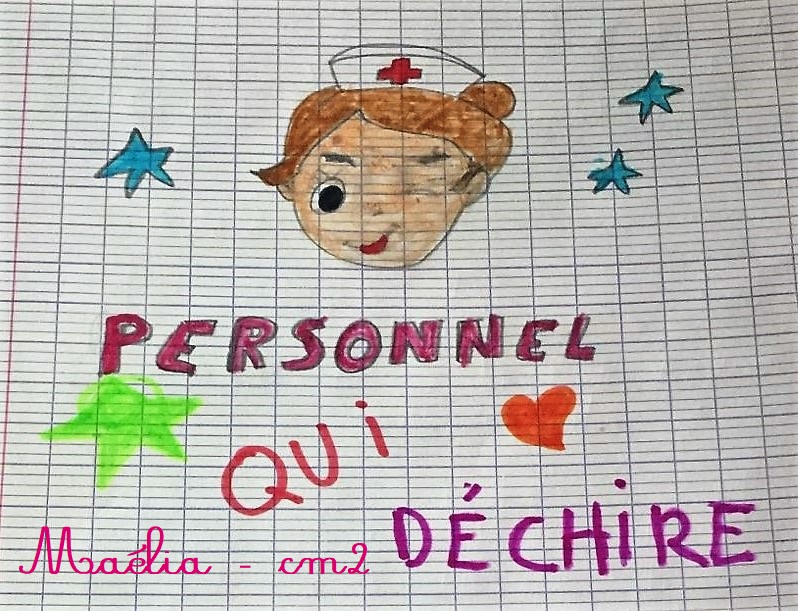 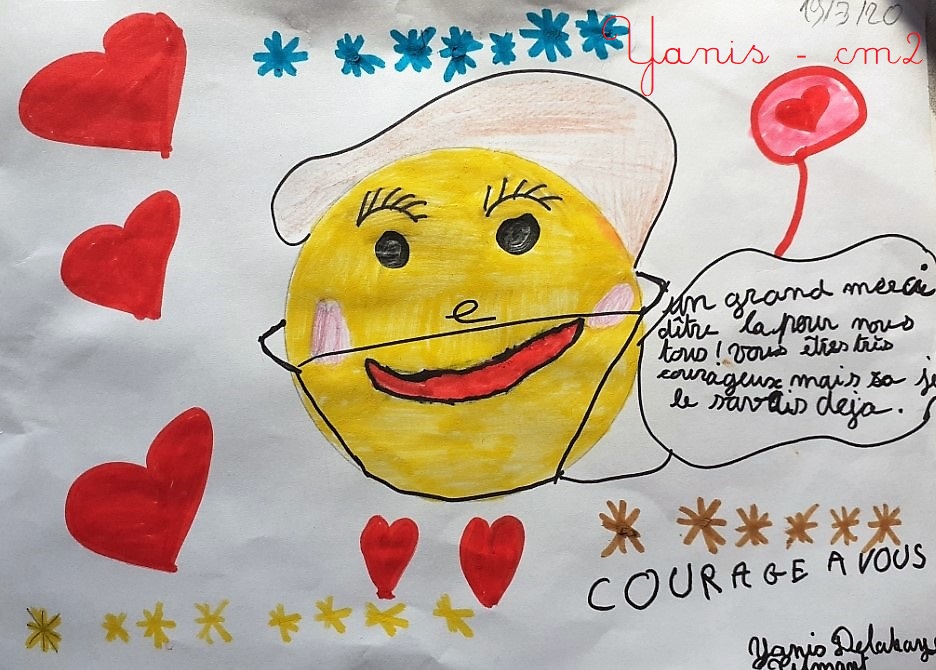 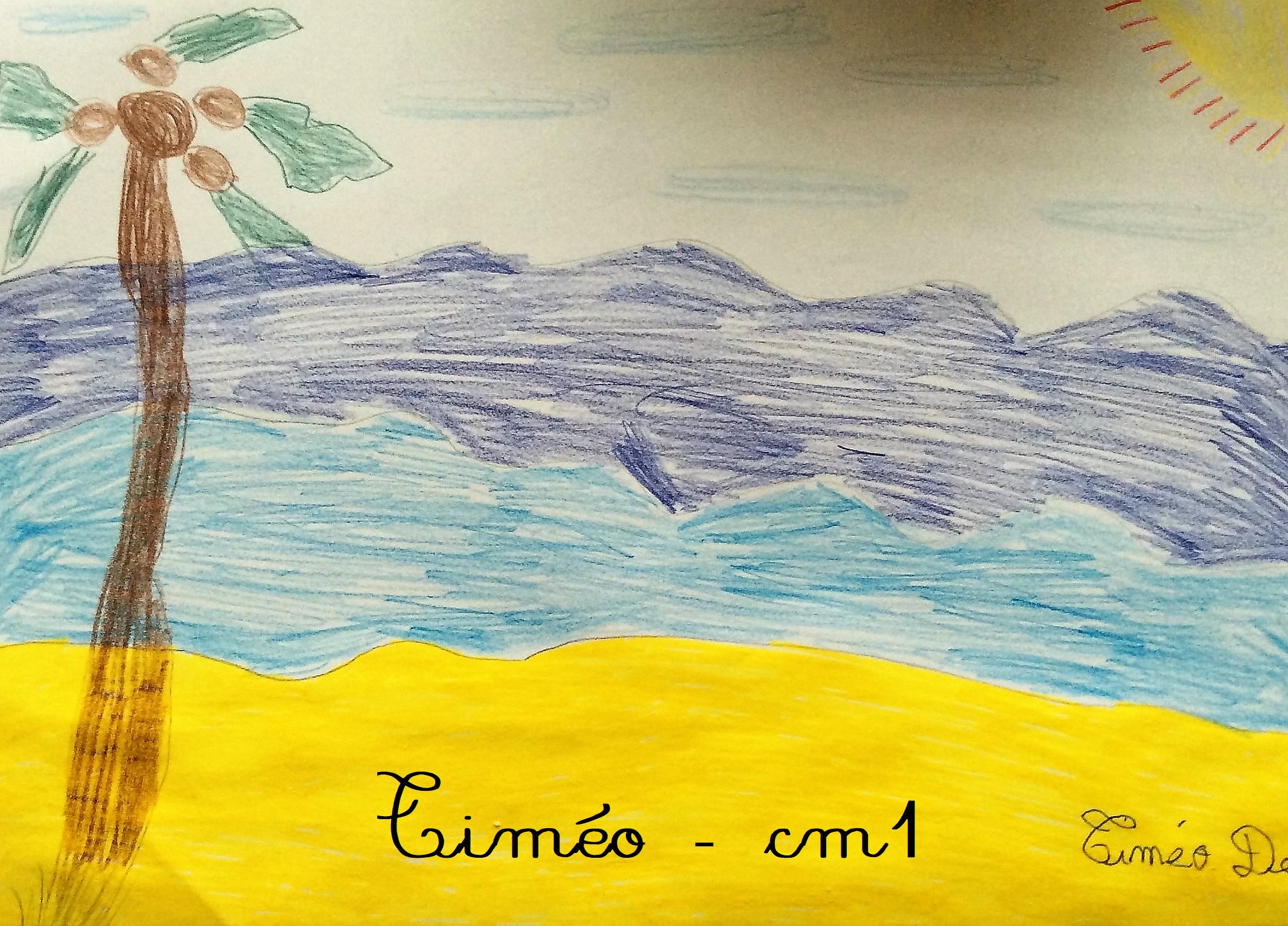 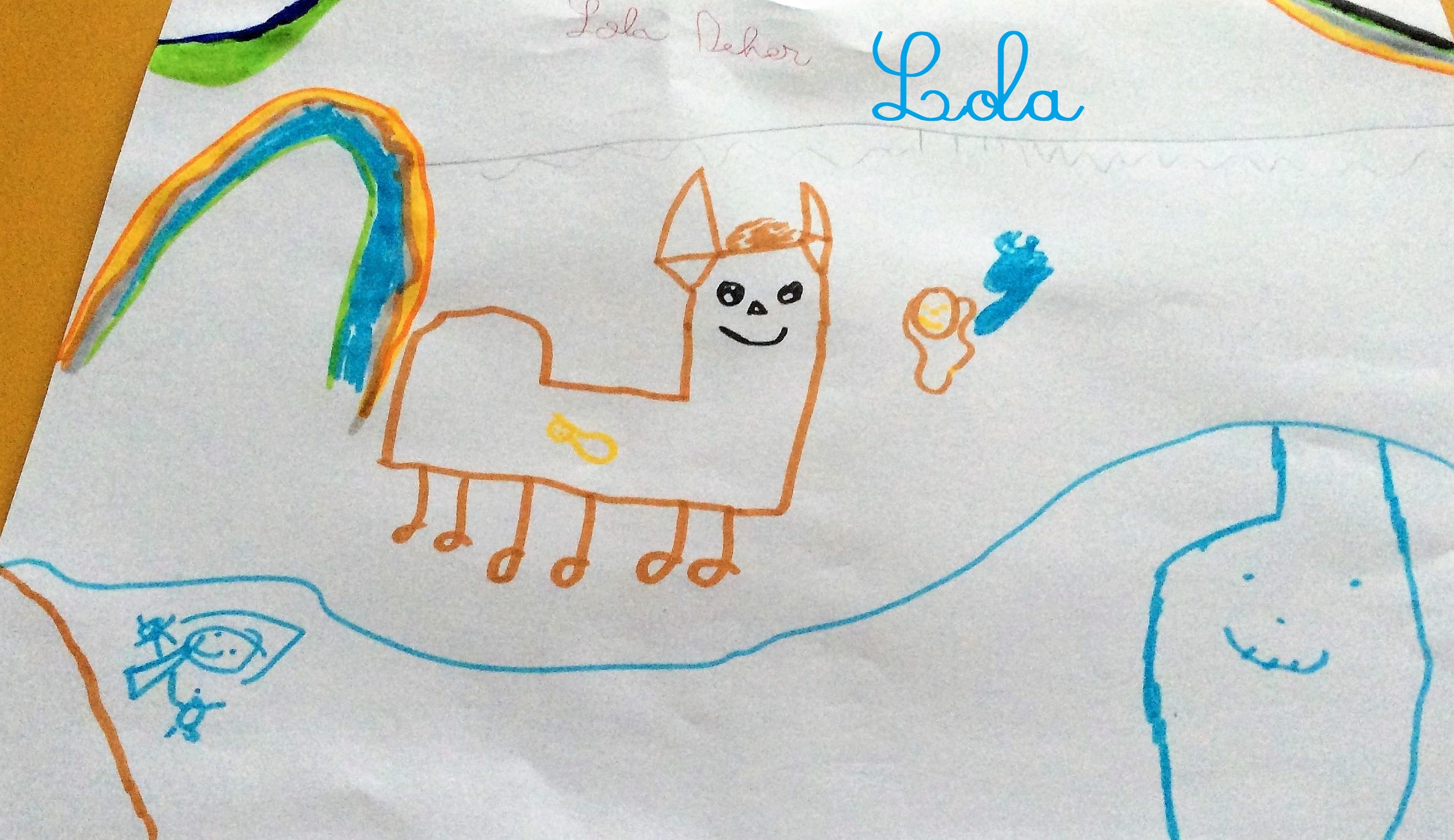 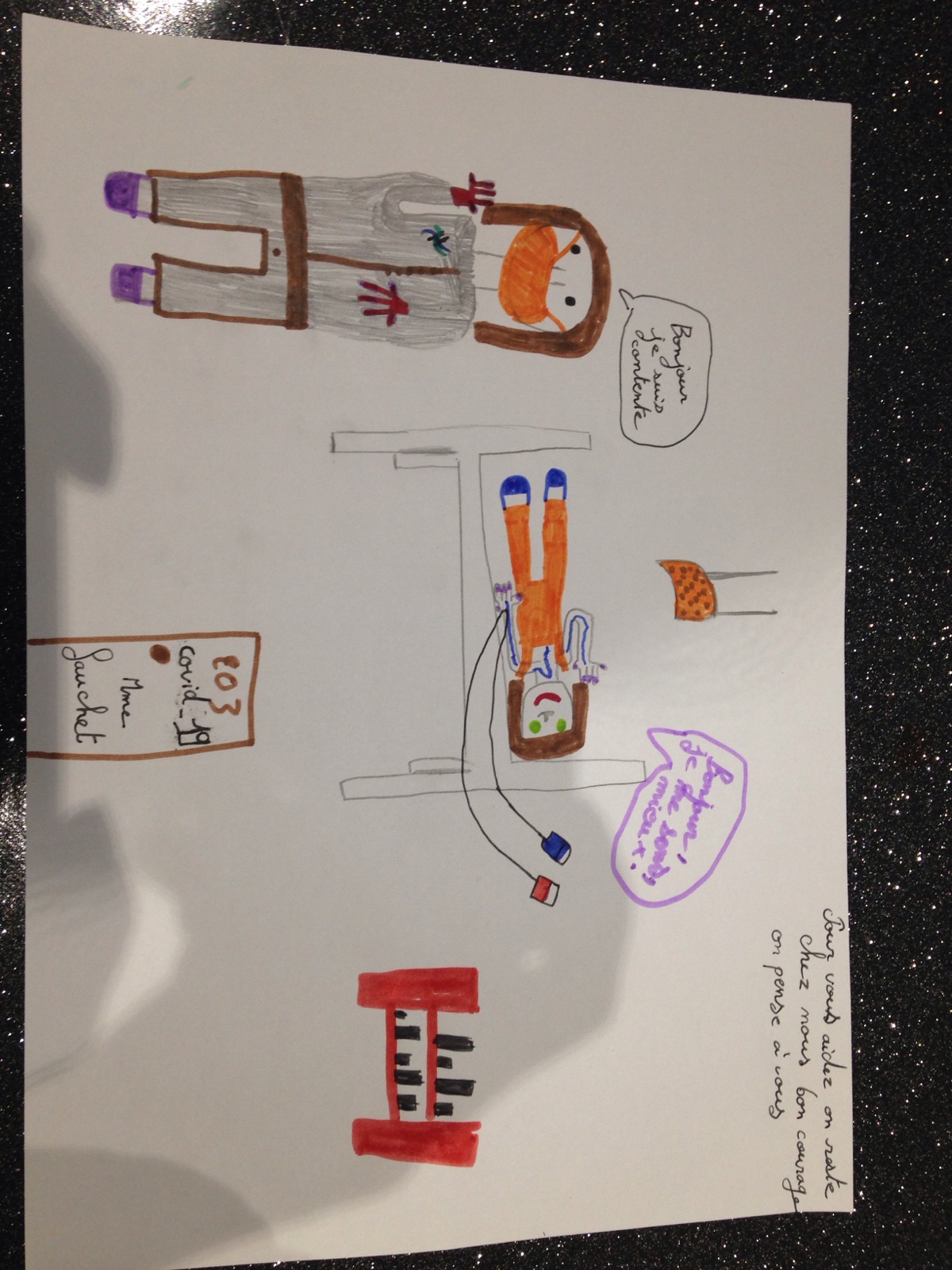 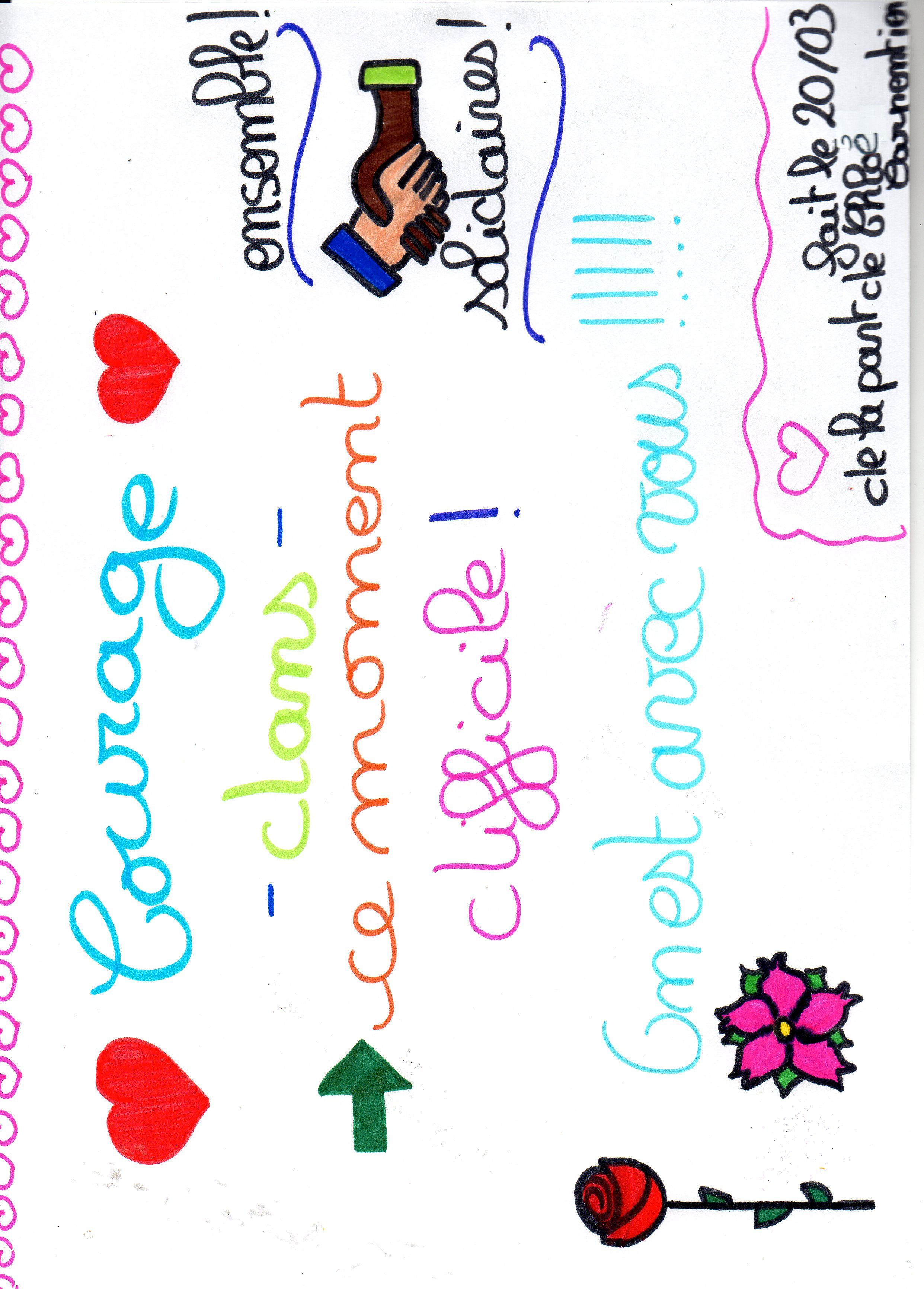 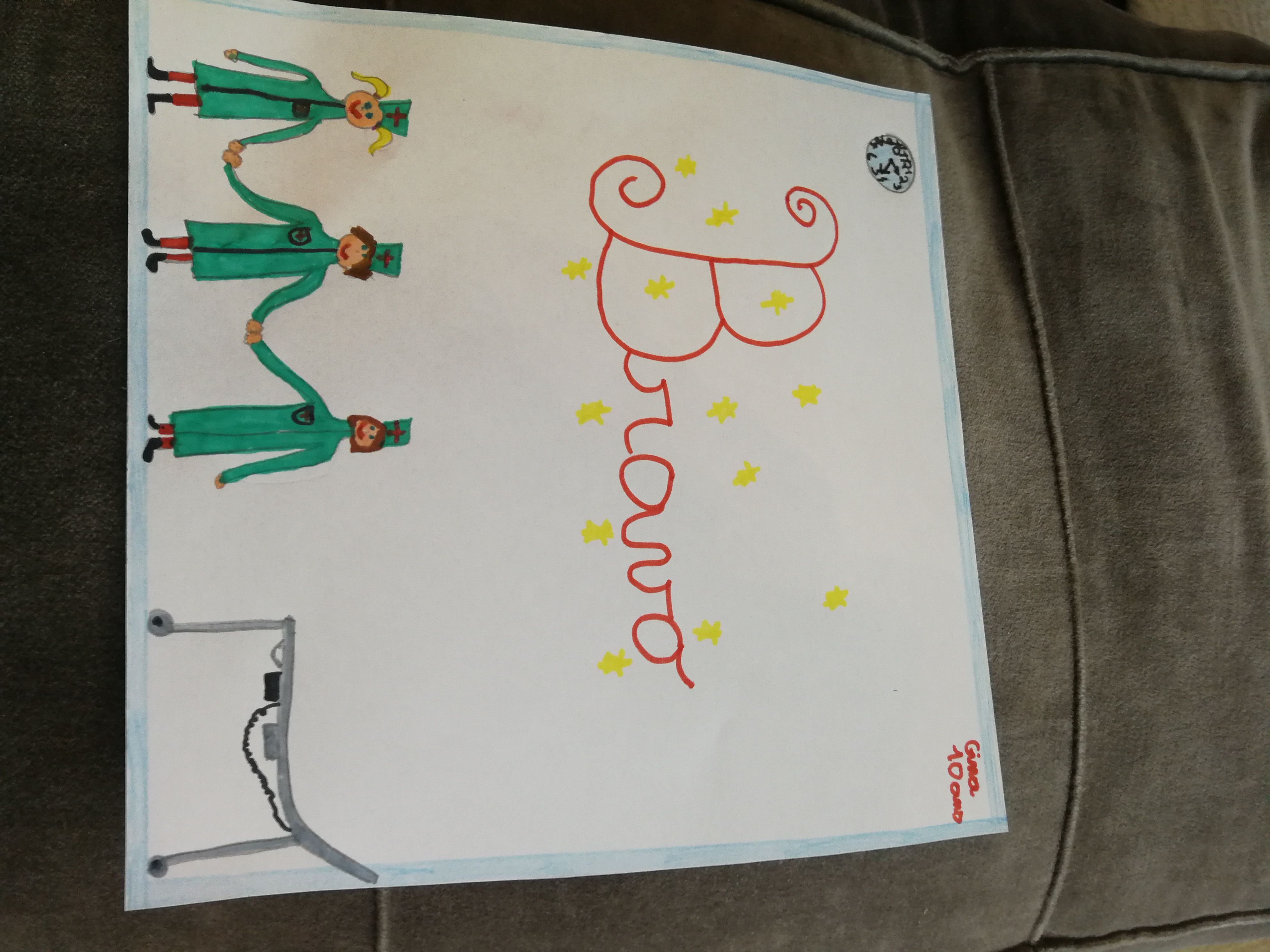 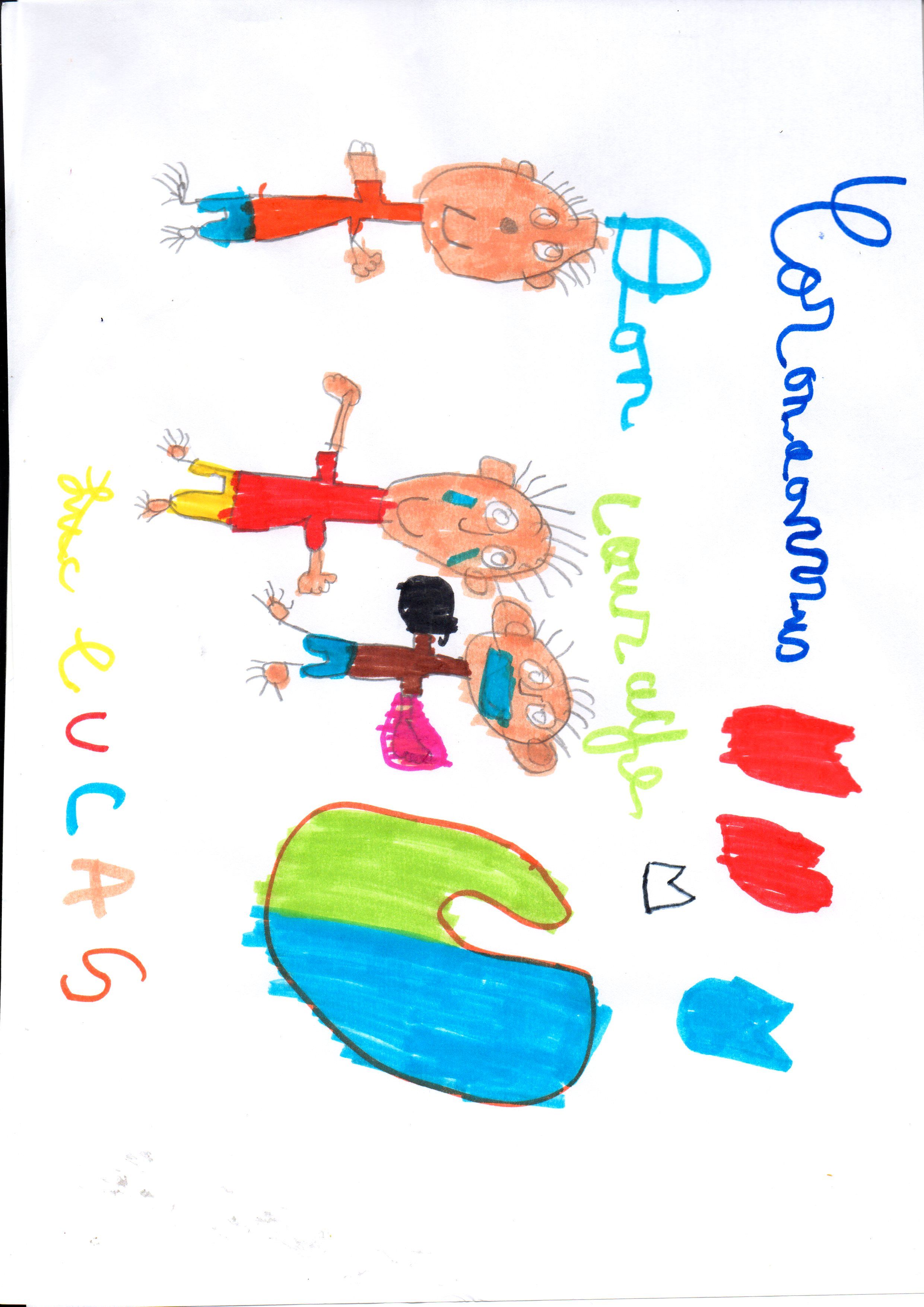 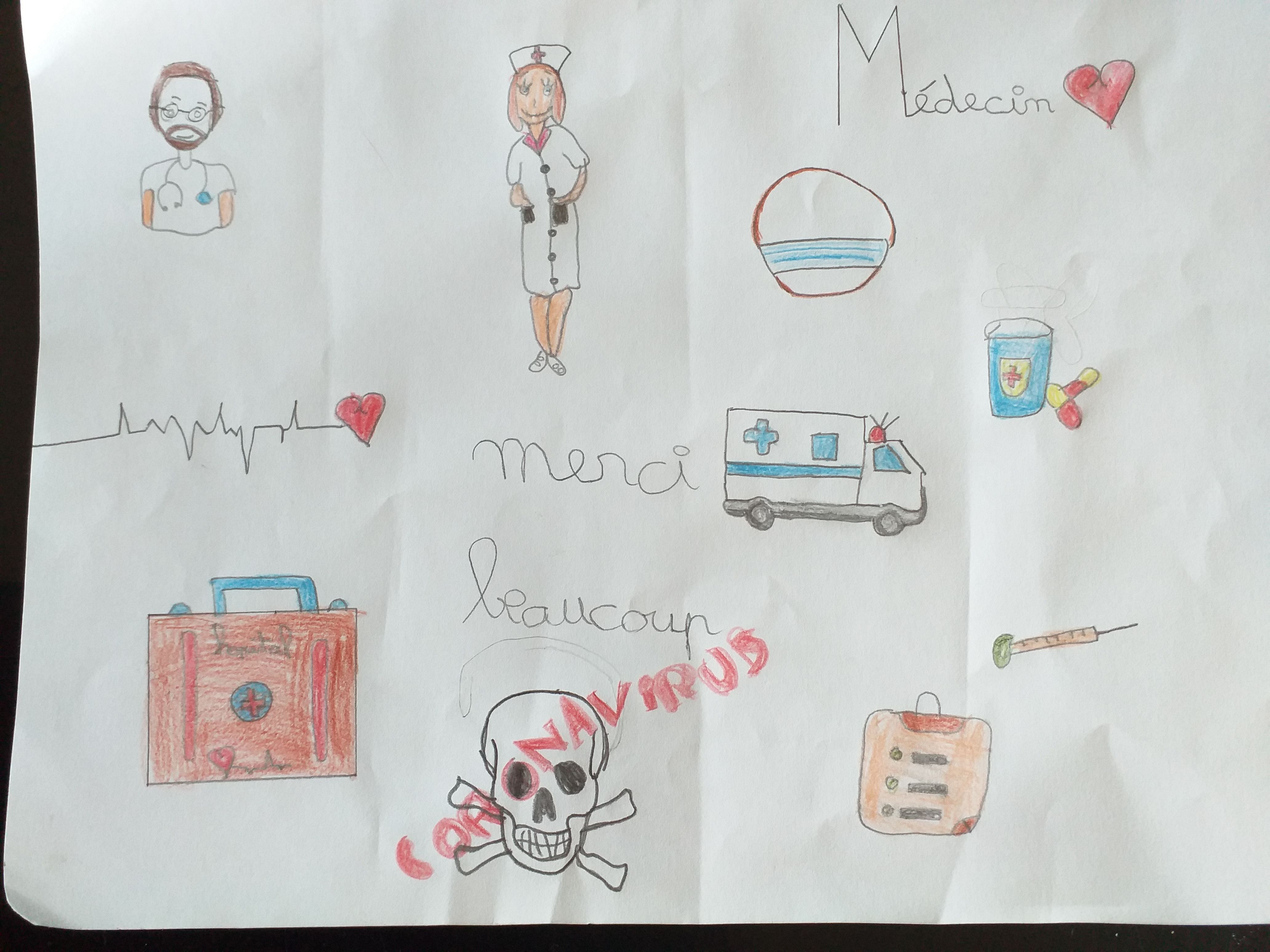 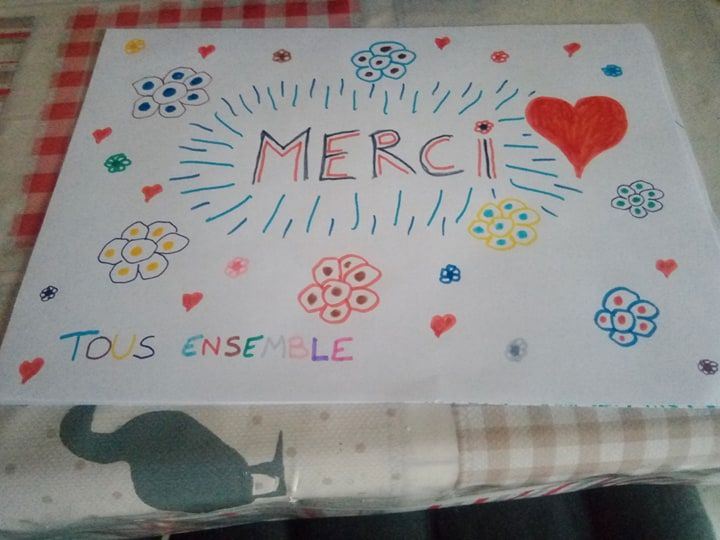 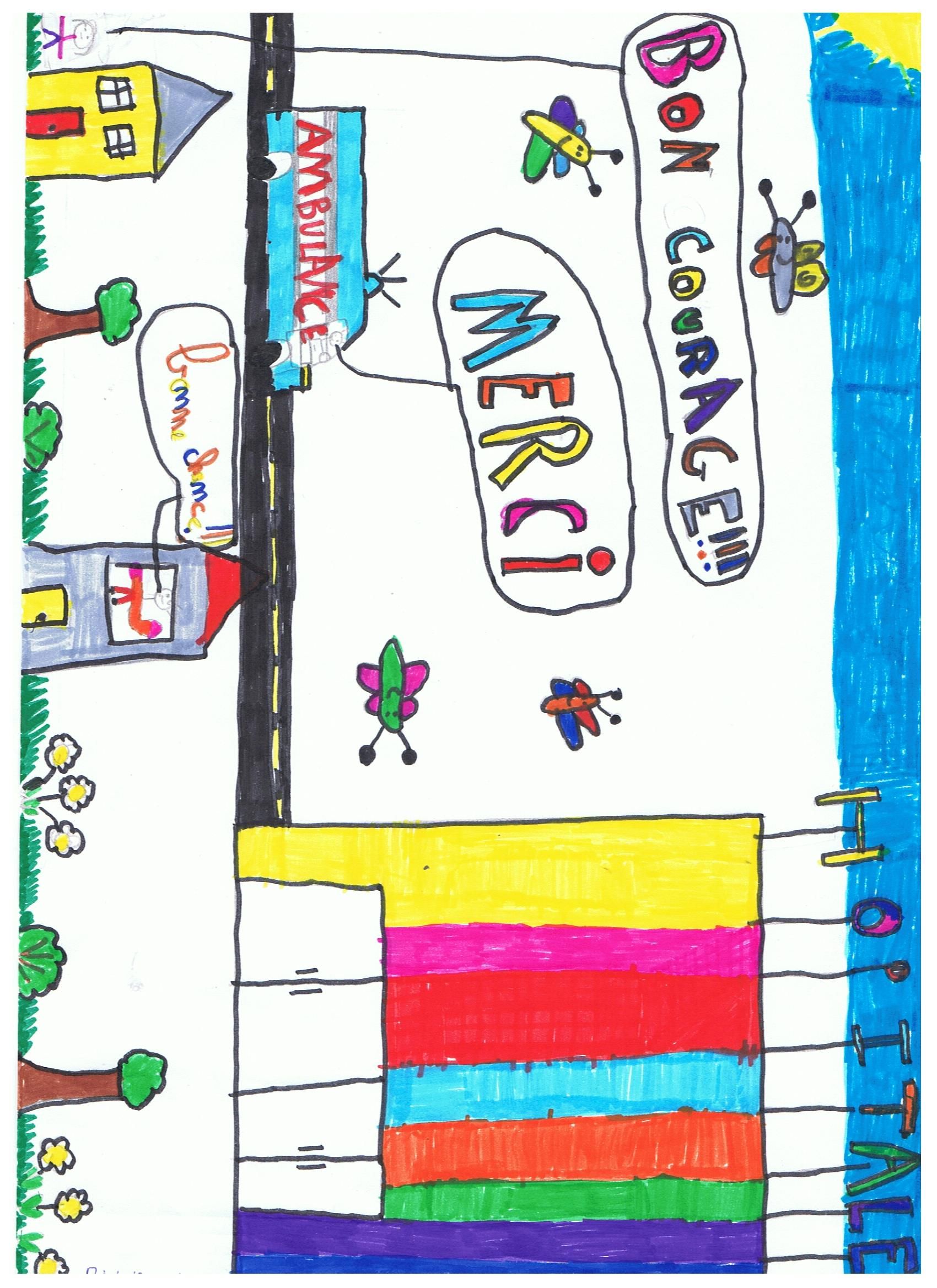 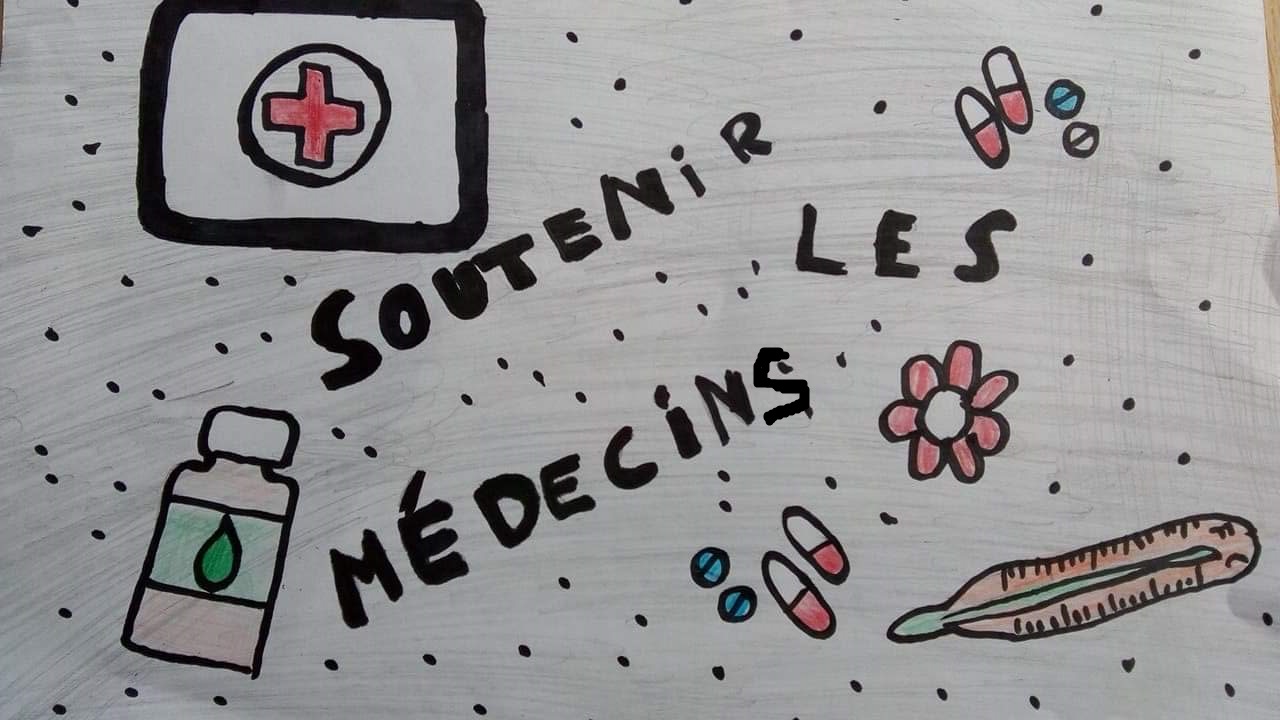 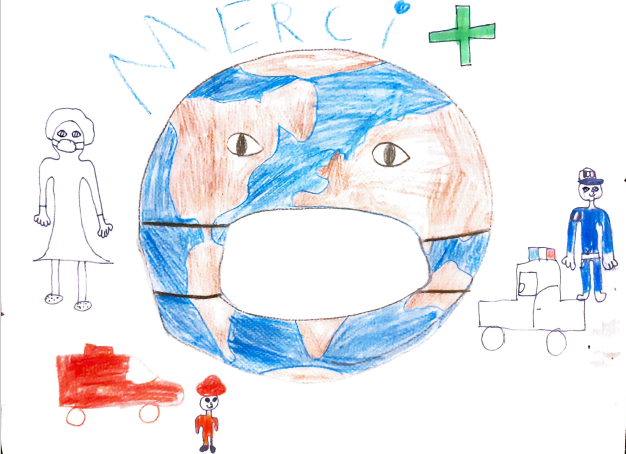 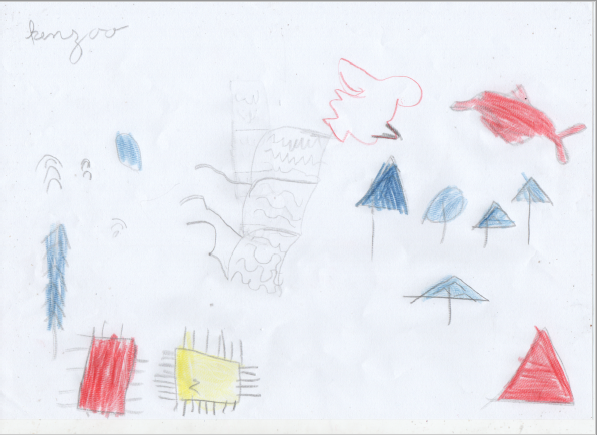 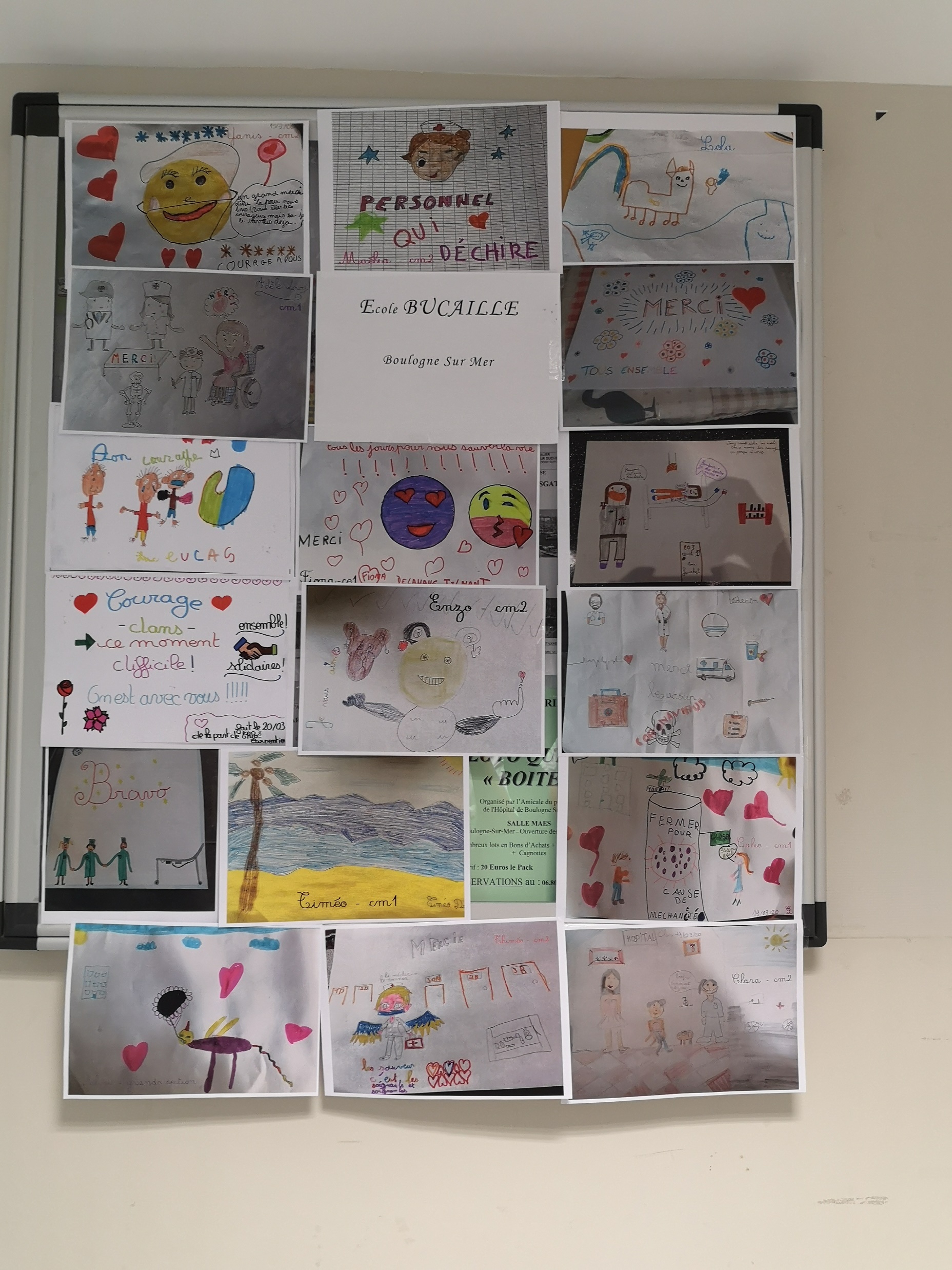 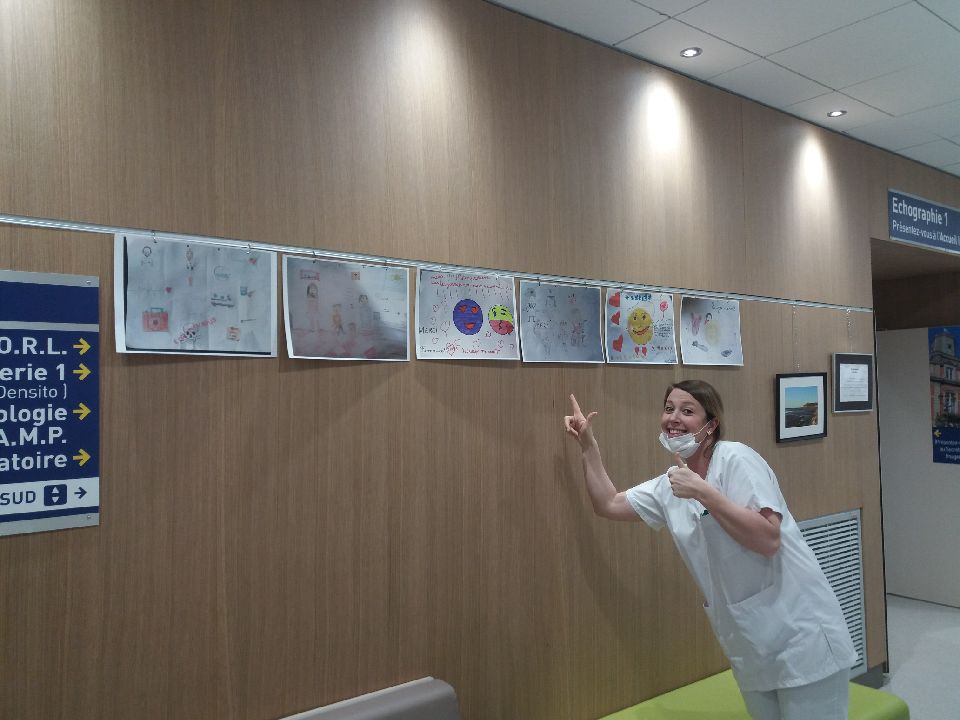 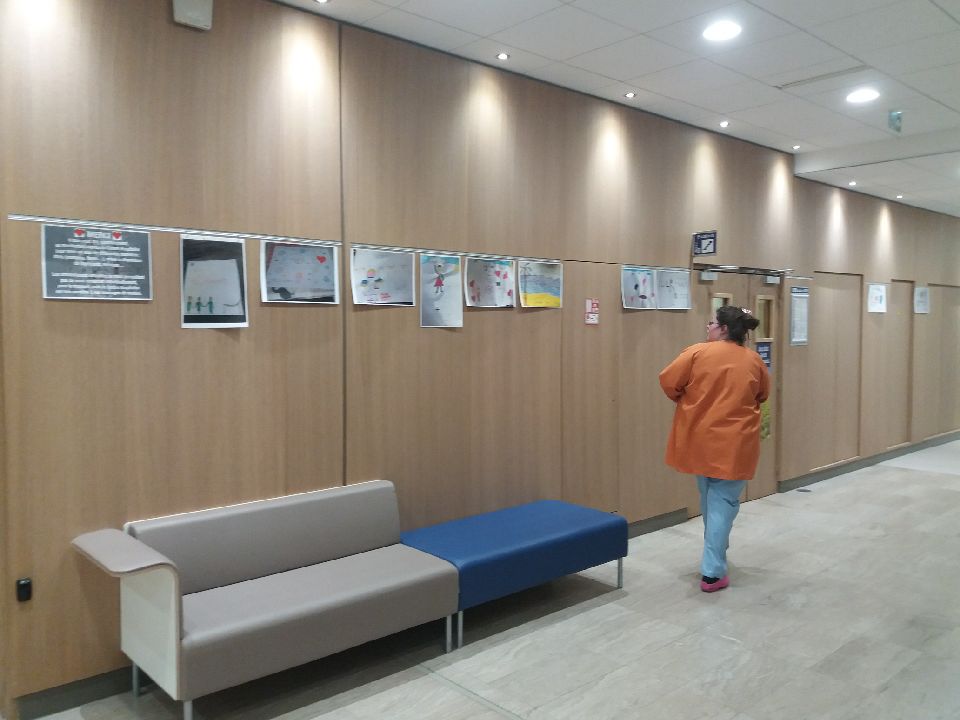 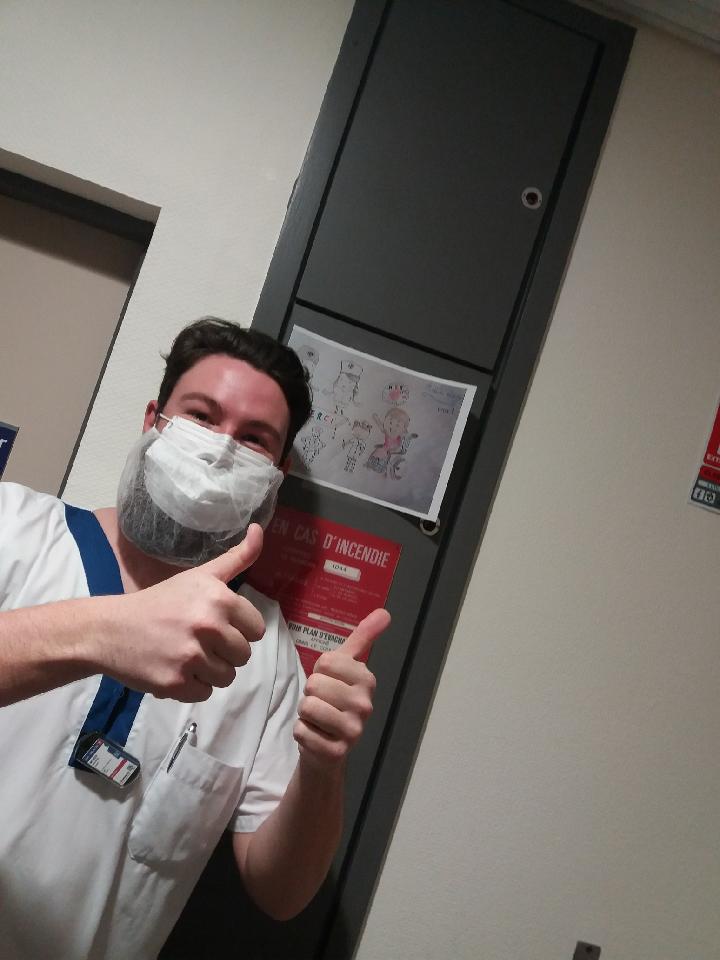 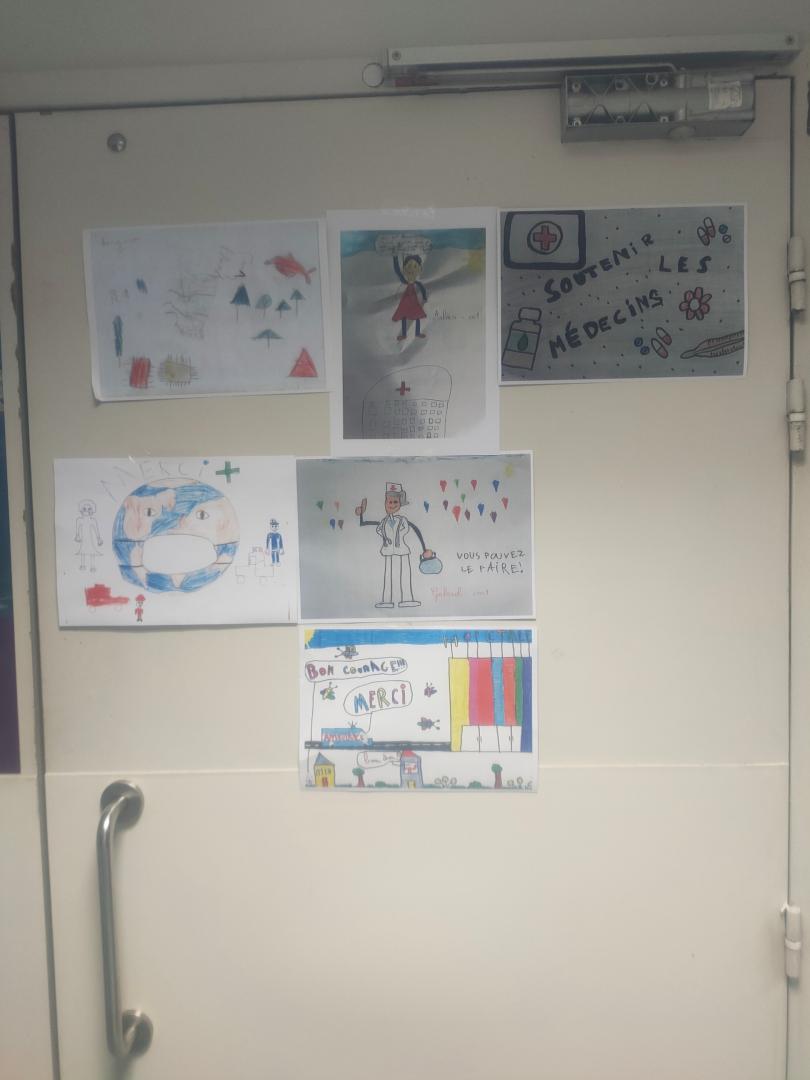 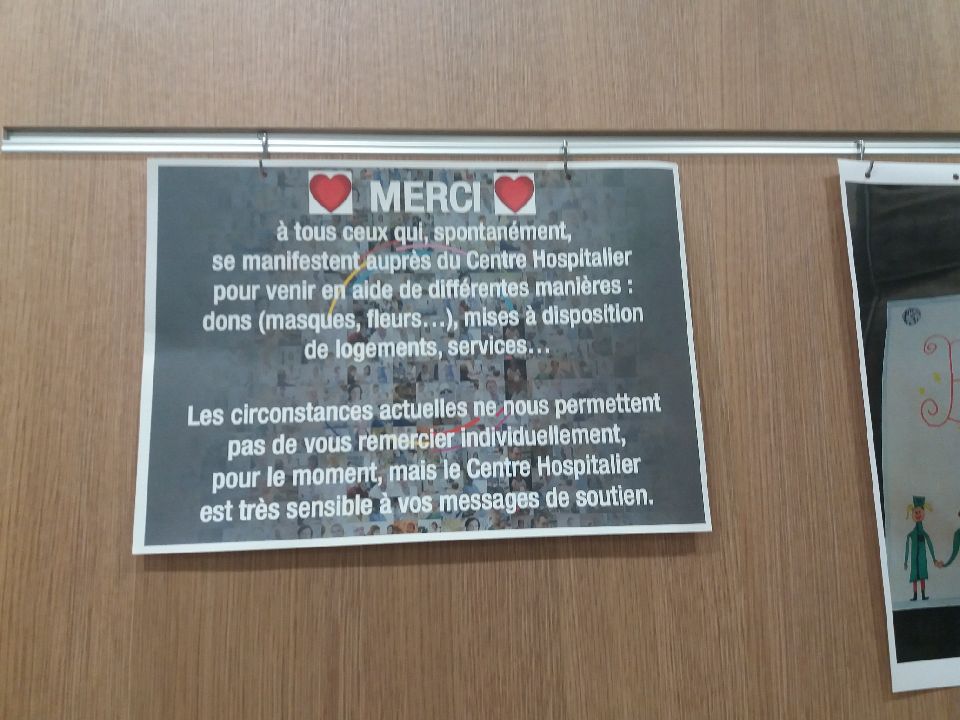